ESTADO de Santa CatarinaMUNICÍPIO DE Lajeado GrandeAUDIÊNCIA PÚBLICADE AVALIAÇÃO DO CUMPRIMENTODAS METAS FISCAIS2º Quadrimestre / 2018
exigência legalLei Complementar n°101, de 04 de Maio de 2000, Art. 9°, § 4°Art. 9º - Se verificado, ao final de um bimestre, que a realização da receita poderá não comportar o cumprimento das metas de resultado primário ou nominal estabelecidas no Anexo de Metas Fiscais, os Poderes e o Ministério Público promoverão, por ato próprio e nos montantes necessários, nos trinta dias subsequentes, limitação de empenho e movimentação financeira, segundo os critérios fixados pela Lei de Diretrizes Orçamentárias.§ 4º - Até o final dos meses de Maio, Setembro e Fevereiro, o Poder Executivo demonstrará e avaliará o cumprimento das metas fiscais de cada quadrimestre, em Audiência Pública na comissão referida no § 1º do Art. 166 da Constituição ou equivalente nas Casas Legislativas estaduais e municipais.
temas a serem apresentados
Execução Orçamentaria
Metas Arrecadação
Cronograma de Desembolso
Aplicação de Recursos em Saúde (15%)
Aplicação de Recursos em Educação (25%)
Aplicação dos Recursos Recebidos do FUNDEB (60%)
Despesas com Pessoal
receita orçamentária
Lei 4.320/64, Art. 2°, § 1° e 2°
Lei 4.320/64, Art. 2° - A Lei do Orçamento conterá a discriminação da receita e despesa de forma a evidenciar a política econômica financeira e o programa de trabalho do Governo, obedecidos os princípios de unidade universalidade e anualidade.
§ 1° Integrarão a Lei de Orçamento:
I - Sumário geral da receita por fontes e da despesa por funções do Governo;
II - Quadro demonstrativo da Receita e Despesa segundo as Categorias Econômicas, na forma do Anexo nº1;
III - Quadro discriminativo da receita por fontes e respectiva legislação;
IV - Quadro das dotações por órgãos do Governo e da Administração.
§ 2º Acompanharão a Lei de Orçamento:
I - Quadros demonstrativos da receita e planos de aplicação dos fundos especiais;
II - Quadros demonstrativos da despesa, na forma dos Anexos n°6 a 9;
III - Quadro demonstrativo do programa anual de trabalho do Governo, em termos de realização de obras e de prestação de serviços.
RECEITA ORÇAMENTÁRIA
	Lei 4.320/64, Art. 2°, § 1° e 2°
RECEITA ORÇAMENTÁRIA
Lei 4.320/64, Art. 2°, § 1° e 2°
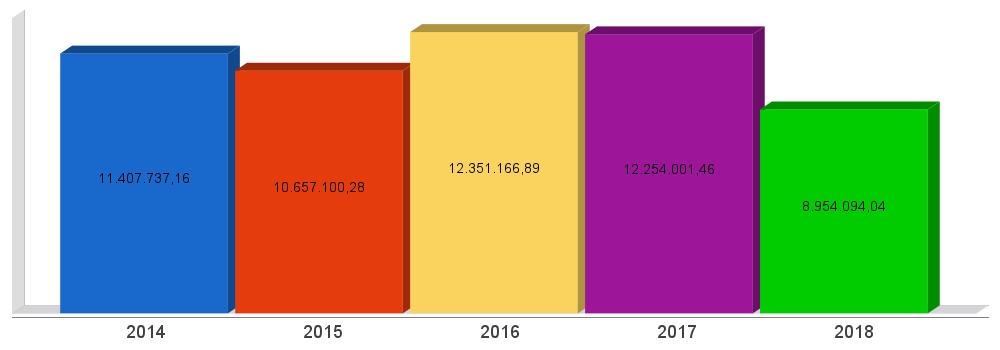 DESPESA ORÇAMENTÁRIA
Lei 4.320/64, Art. 2°, § 1° e 2°
DESPESA ORÇAMENTÁRIA
Lei 4.320/64, Art. 2°, § 1° e 2°
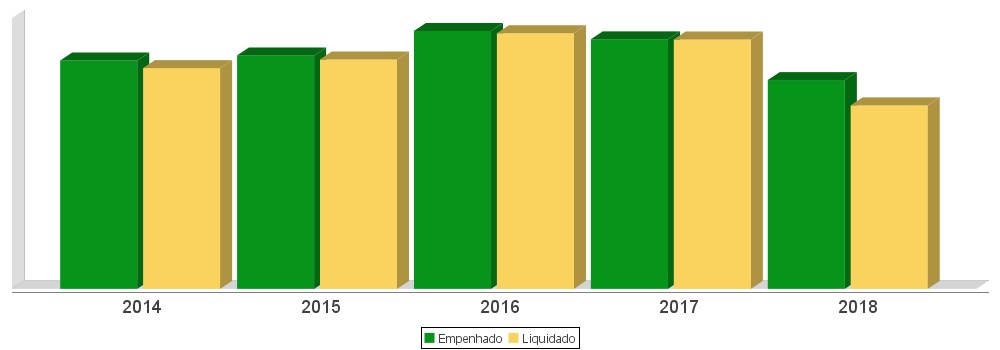 receita corrente líquida
Lei Complementar n°101/2000, Art. 2°, IV, ‘c’, § 1° e 3°
LRF, Art. 2° - Para os efeitos desta Lei Complementar, entende-se como:
IV - Receita Corrente Líquida: somatório das receitas tributárias, de contribuições, patrimoniais, industriais, agropecuárias, de serviços, transferências correntes e outras receitas também correntes, deduzidos:
c) na União, nos Estados e nos Municípios, a contribuição dos servidores para o custeio do seu sistema de previdência e assistência social e as receitas provenientes da compensação financeira citada no § 9º do Art. 201 da Constituição. 
§ 1º Serão computados no cálculo da receita corrente líquida os valores pagos e recebidos em decorrência da Lei Complementar nº 87, de 13 de setembro de 1996, e do fundo previsto pelo art. 60 do Ato das Disposições Constitucionais Transitórias.
§ 3º A receita corrente líquida será apurada somando-se as receitas arrecadadas no mês em referência e nos onze anteriores, excluídas as duplicidades.
RECEITA CORRENTE LÍQUIDA
Lei Complementar n°101/2000, Art. 2°, IV, ‘c’, § 1° e 3°
RECEITA CORRENTE LÍQUIDA
Lei Complementar n°101/2000, Art. 2°, IV, ‘c’, § 1° e 3°
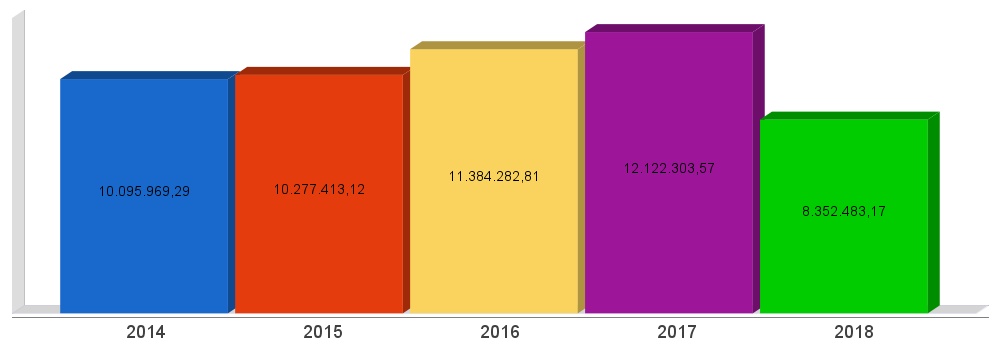 execução orçamentária
	Lei Complementar nº 101/2000, Art. 52

LRF, Art. 52 - O relatório a que se refere o § 3º do Art. 165 da Constituição abrangerá todos os Poderes e o Ministério Público, será publicado até trinta dias após o encerramento de cada bimestre e composto de:
I - balanço orçamentário, que especificará, por categoria econômica, as:
a) receitas por fonte, informando as realizadas e a realizar, bem como a previsão atualizada;
b) despesas por grupo de natureza, discriminando a dotação para o exercício, a despesa liquidada e o saldo;
II - demonstrativos da execução das:
a) receitas, por categoria econômica e fonte, especificando a previsão inicial, a previsão atualizada para o exercício, a receita realizada no bimestre, a realizada no exercício e a previsão a realizar;
b) despesas, por categoria econômica e grupo de natureza da despesa, discriminando dotação inicial, dotação para o exercício, despesas empenhada e liquidada, no bimestre e no exercício;
c) despesas, por função e subfunção.
§ 1º Os valores referentes ao refinanciamento da dívida mobiliária constarão destacadamente nas receitas de operações de crédito e nas despesas com amortização da dívida.
§ 2º O descumprimento do prazo previsto neste artigo sujeita o ente às sanções previstas no § 2º do Art. 51.
EXECUÇÃO ORÇAMENTÁRIA
Lei Complementar nº 101/2000, Art. 52
EXECUÇÃO ORÇAMENTÁRIA
Lei Complementar nº 101/2000, Art. 52
EXECUÇÃO ORÇAMENTÁRIA
Lei Complementar nº 101/2000, Art. 52
EXECUÇÃO ORÇAMENTÁRIA
Lei Complementar nº 101/2000, Art. 52
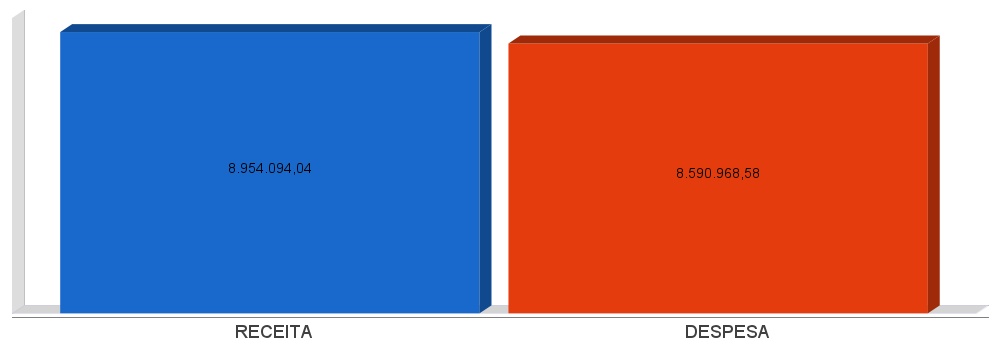 metas de arrecadação
	Lei Complementar nº 101/2000, Art. 8º e Art. 13

LRF, Art. 8° - Até trinta dias após a publicação dos orçamentos, nos termos em que dispuser a lei de diretrizes orçamentárias e observado o disposto na alínea "c" do inciso I do Art. 4°, o Poder Executivo estabelecerá a programação financeira e o cronograma de execução mensal de desembolso.
Parágrafo único. Os recursos legalmente vinculados a finalidade específica serão utilizados exclusivamente para atender ao objeto de sua vinculação, ainda que em exercício diverso daquele em que ocorrer o ingresso.

LRF, Art. 13 - No prazo previsto no Art. 8°, as receitas previstas serão desdobradas, pelo Poder Executivo, em metas bimestrais de arrecadação, com a especificação, em separado, quando cabível, das medidas de combate à evasão e à sonegação, da quantidade e valores de ações ajuizadas para cobrança da dívida ativa, bem como da evolução do montante dos créditos tributários passíveis de cobrança administrativa.
METAS DE ARRECADAÇÃO
Lei Complementar nº 101/2000, Art. 8º e Art. 13
METAS DE ARRECADAÇÃO
Lei Complementar nº 101/2000, Art. 8º e Art. 13
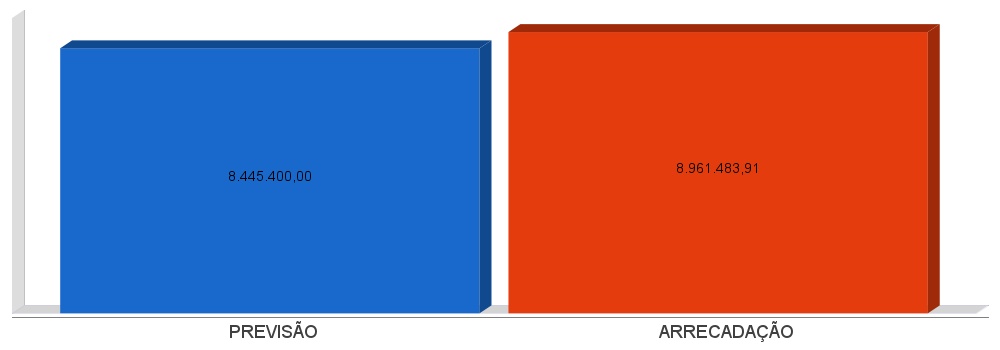 cronograma de desembolso
	Lei Complementar nº 101/2000, Art. 8º e Art. 13

LRF, Art. 8° - Até trinta dias após a publicação dos orçamentos, nos termos em que dispuser a lei de diretrizes orçamentárias e observado o disposto na alínea c do inciso I do Art. 4°, o Poder Executivo estabelecerá a programação financeira e o cronograma de execução mensal de desembolso.
Parágrafo único. Os recursos legalmente vinculados a finalidade específica serão utilizados exclusivamente para atender ao objeto de sua vinculação, ainda que em exercício diverso daquele em que ocorrer o ingresso.
LRF, Art. 13 - No prazo previsto no Art. 8°, as receitas previstas serão desdobradas, pelo Poder Executivo, em metas bimestrais de arrecadação, com a especificação, em separado, quando cabível, das medidas de combate à evasão e à sonegação, da quantidade e valores de ações ajuizadas para cobrança da dívida ativa, bem como da evolução do montante dos créditos tributários passíveis de cobrança administrativa.
CRONOGRAMA DE DESEMBOLSO
Lei Complementar nº 101/2000, Art. 8º e Art. 13
CRONOGRAMA DE DESEMBOLSO
Lei Complementar nº 101/2000, Art. 8º e Art. 13
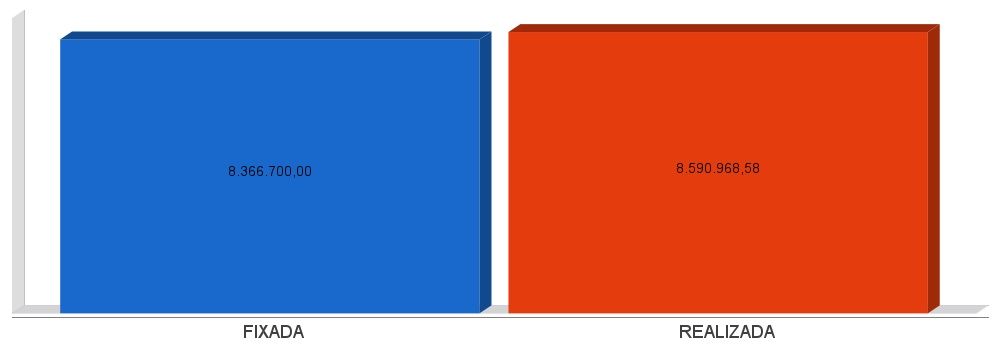 APLICAÇÃO DE RECURSOS EM AÇÕES E SERVIÇOS PÚBLICOS DE SAÚDE
ADCT, Art. 77, III e Emenda Constitucional n°29 de 13/09/2000

EC 29/2000, Art. 7º - O Ato das Disposições Constitucionais Transitórias passa a vigorar acrescido do seguinte Art. 77:
"III - no caso dos Municípios e do Distrito Federal, quinze por cento do produto da arrecadação dos impostos a que se refere o Art. 156 e dos recursos de que tratam os Art´s. 158 e 159, inciso I, alínea b e § 3º."
APLICAÇÃO DE RECURSOS EM AÇÕES E SERVIÇOS PÚBLICOS DE SAÚDE
ADCT, Art. 77, III e Emenda Constitucional n°29 de 13/09/2000
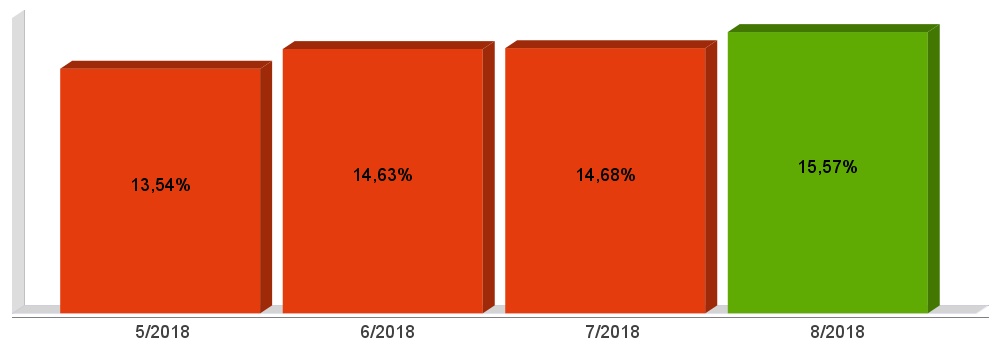 APLICAÇÃO DE RECURSOS NAMANUTENÇÃO E DESENVOLVIMENTO DO ENSINO
Constituição Federal, Art. 212 e LDB, Art. 72
CF, Art. 212 - A União aplicará, anualmente, nunca menos de dezoito, e os Estados, o Distrito Federal e os Municípios vinte e cinco por cento, no mínimo, da receita resultante de impostos, compreendida a proveniente de transferências, na manutenção e desenvolvimento do ensino.
LDB, Art. 72 - As receitas e despesas com manutenção e desenvolvimento do ensino serão apuradas e publicadas nos balanços do Poder Público, assim como nos relatórios a que se refere o § 3º do Art. 165 da Constituição Federal.
APLICAÇÃO DE RECURSOS NAMANUTENÇÃO E DESENVOLVIMENTO DO ENSINO
Constituição Federal, Art. 212 e LDB, Art. 72
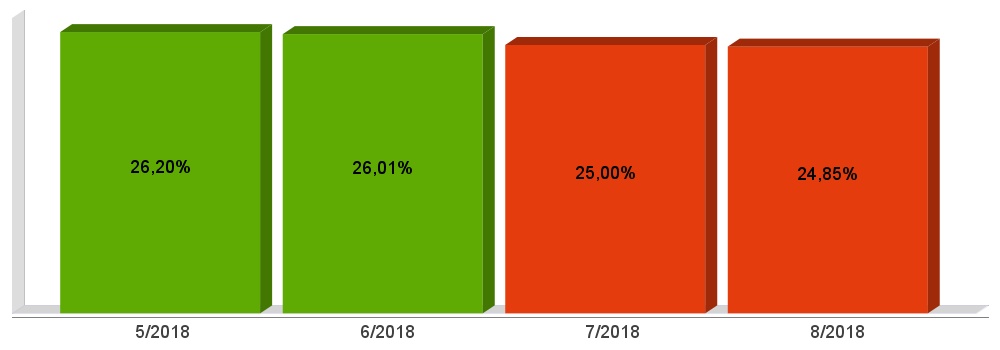 APLICAÇÃO DE 60% DOS RECURSOS DO FUNDEB NA REMUNERAÇÃO DOS PROFISSIONAIS DO MAGISTÉRIO DA EDUCAÇÃO BÁSICA 
ADCT, Art. 60, XII, MP 339/2006, EC 53/2006 e Lei Federal n°9.424/96
APLICAÇÃO DE 60% DOS RECURSOS DO FUNDEB NA REMUNERAÇÃO DOS PROFISSIONAIS DO MAGISTÉRIO DA EDUCAÇÃO BÁSICA 
ADCT, Art. 60, XII, MP 339/2006, EC 53/2006 e Lei Federal n°9.424/96
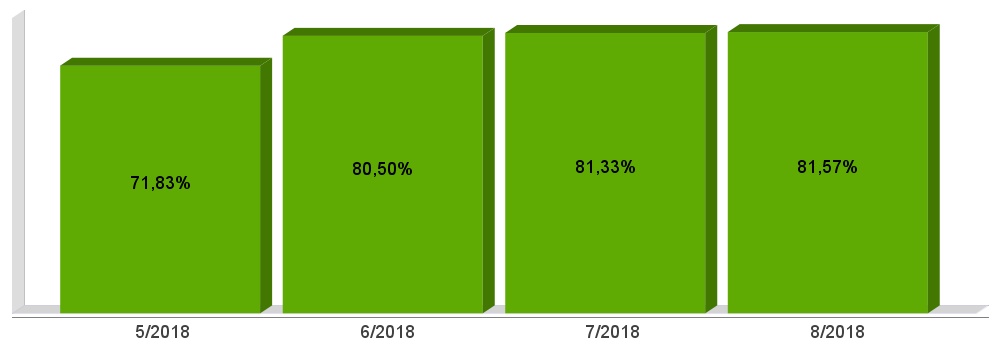 DESPESAS COM PESSOAL DO PODER EXECUTIVO
Constituição Federal, Art. 169, caputLei Complementar n°101/2000, Art. 19, III e Art. 20, III

CF, Art. 169 - A despesa com pessoal ativo e inativo da União, dos Estados, do Distrito Federal e dos Municípios não poderá exceder os limites estabelecidos em lei complementar.
LRF, Art. 19 - Para os fins do disposto no caput do Art. 169 da Constituição, a despesa total com pessoal, em cada período de apuração e em cada ente da Federação, não poderá exceder os percentuais da receita corrente líquida, a seguir discriminados:
III - Municípios: 60% (sessenta por cento)
LRF, Art. 20 - A repartição dos limites globais do Art. 19 não poderá exceder os seguintes percentuais:
III - na esfera municipal:
a) 6% (seis por cento) para o Legislativo, incluído o Tribunal de Contas do Município, quando houver;
b) 54% (cinquenta e quatro por cento) para o Executivo.
DESPESAS COM PESSOAL DO PODER EXECUTIVO
Constituição Federal, Art. 169, caputLei Complementar n°101/2000, Art. 19, III e Art. 20, III
DESPESAS COM PESSOAL DO PODER EXECUTIVO
Constituição Federal, Art. 169, caputLei Complementar n°101/2000, Art. 19, III e Art. 20, III
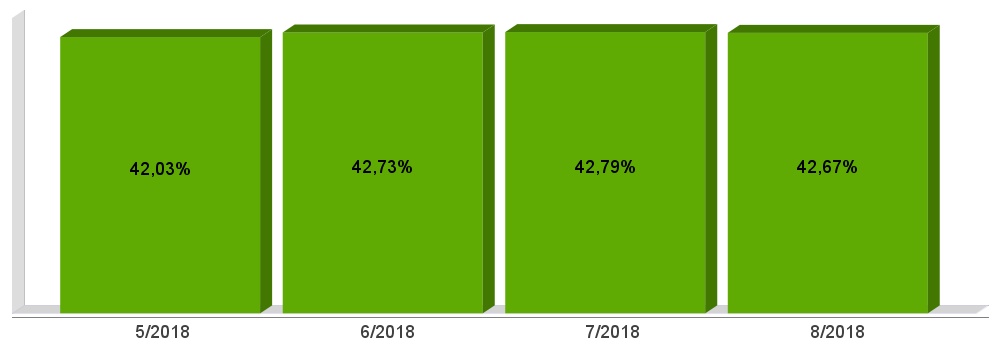 DESPESAS COM PESSOAL DO PODER LEGISLATIVO
Constituição Federal, Art. 169, caputLei Complementar n°101/2000, Art. 19, III e Art. 20, III
DESPESAS COM PESSOAL DO PODER LEGISLATIVO
Constituição Federal, Art. 169, caputLei Complementar n°101/2000, Art. 19, III e Art. 20, III
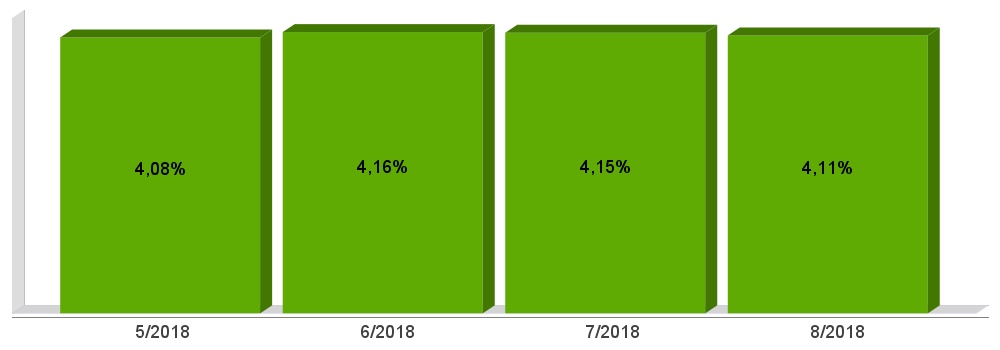 DESPESAS COM PESSOAL CONSOLIDADO
Constituição Federal, Art. 169, caputLei Complementar n°101/2000, Art. 19, III e Art. 20, III
DESPESAS COM PESSOAL CONSOLIDADO
Constituição Federal, Art. 169, caputLei Complementar n°101/2000, Art. 19, III e Art. 20, III
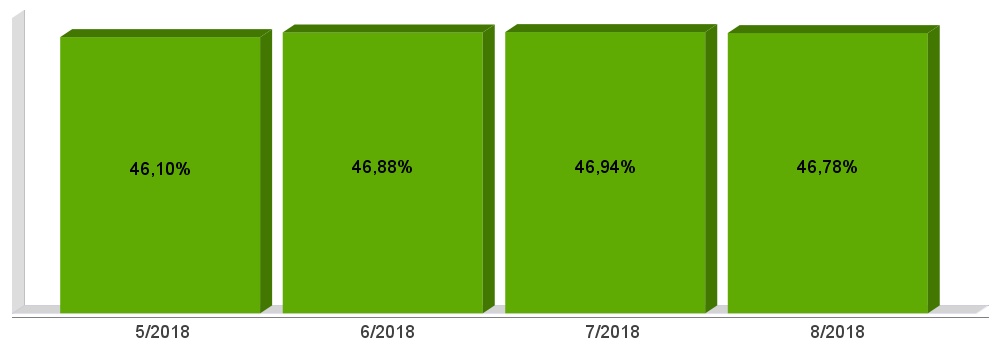 NOSSO MUITO OBRIGADO A TODOS PELA ATENÇÃO




EROMILDES PAULO FREITAS PEREIRA
Contador

EDGAR ROSA DA SILVA
Coordenador de Controle Interno